Структурное подразделение детский сад «Золотой петушок»
ГБОУ Самарской области средней общеобразовательной школы №2 
п.г.т. Усть-Кинельский городского округа Кинель Самарской области
XI окружной конкурс исследовательских работ и творческих проектов«Я – исследователь – 2023»
«Что такое море?»
Авторы : 
Зенина Есения 
Неманов Егор
Рахматуллов Амир
Воспитатели:  
Стрельбицкая О.С.
Горшенина А.Д.
АКТУАЛЬНОСТЬ
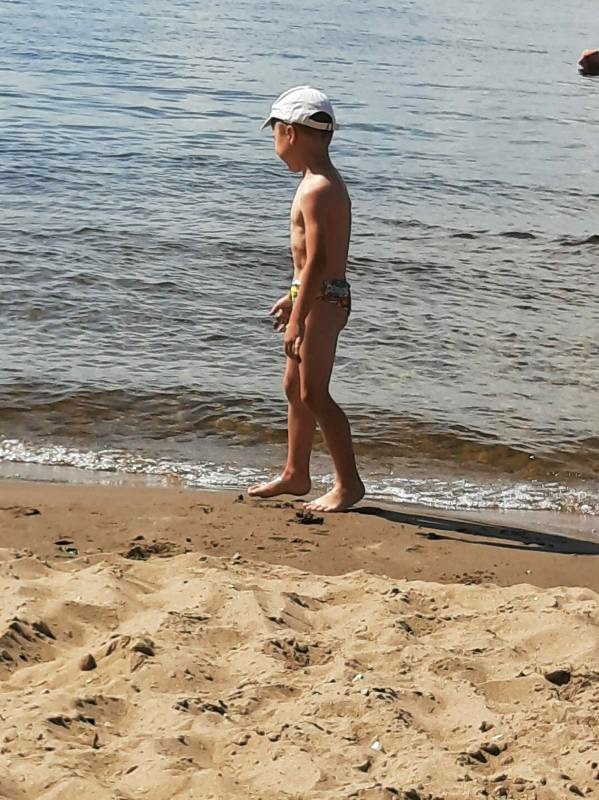 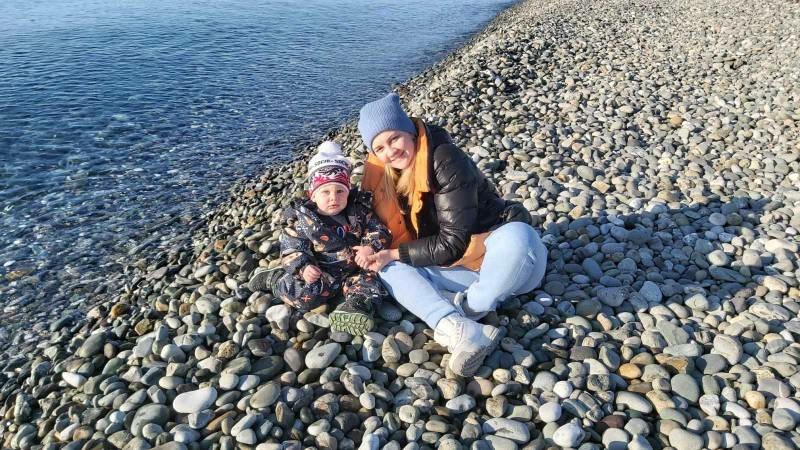 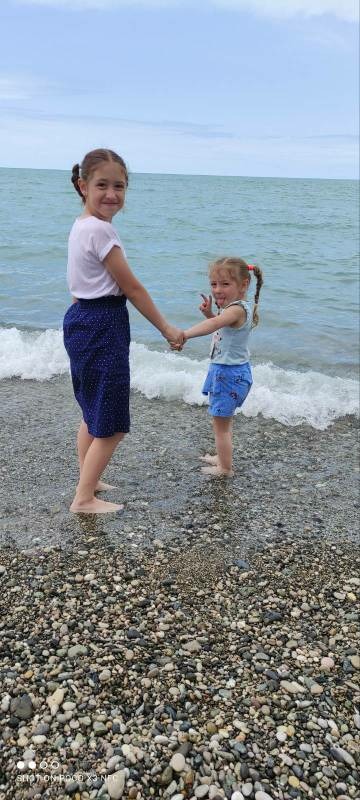 ЦЕЛЬ: расширить свои знания о море, его свойствах
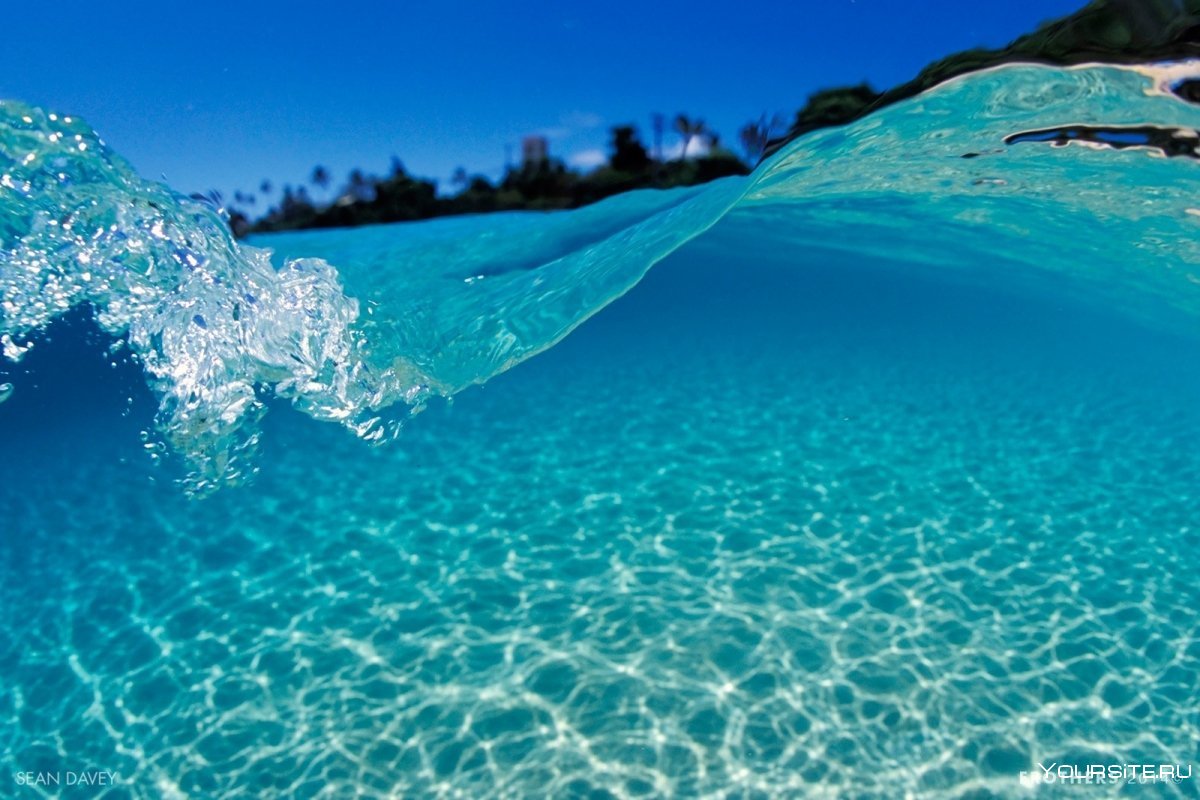 ЗАДАЧИ :
Изучить специальную литературу по данной теме;
 Собрать больше знаний о свойствах моря;
Научиться проводить опыты в домашних условиях;
 Сделать макет «Глубины моря»
ГИПОТЕЗА: мы предположили, что море – это не просто прекрасное место для отдыха, но и  полезное место на планете Земля
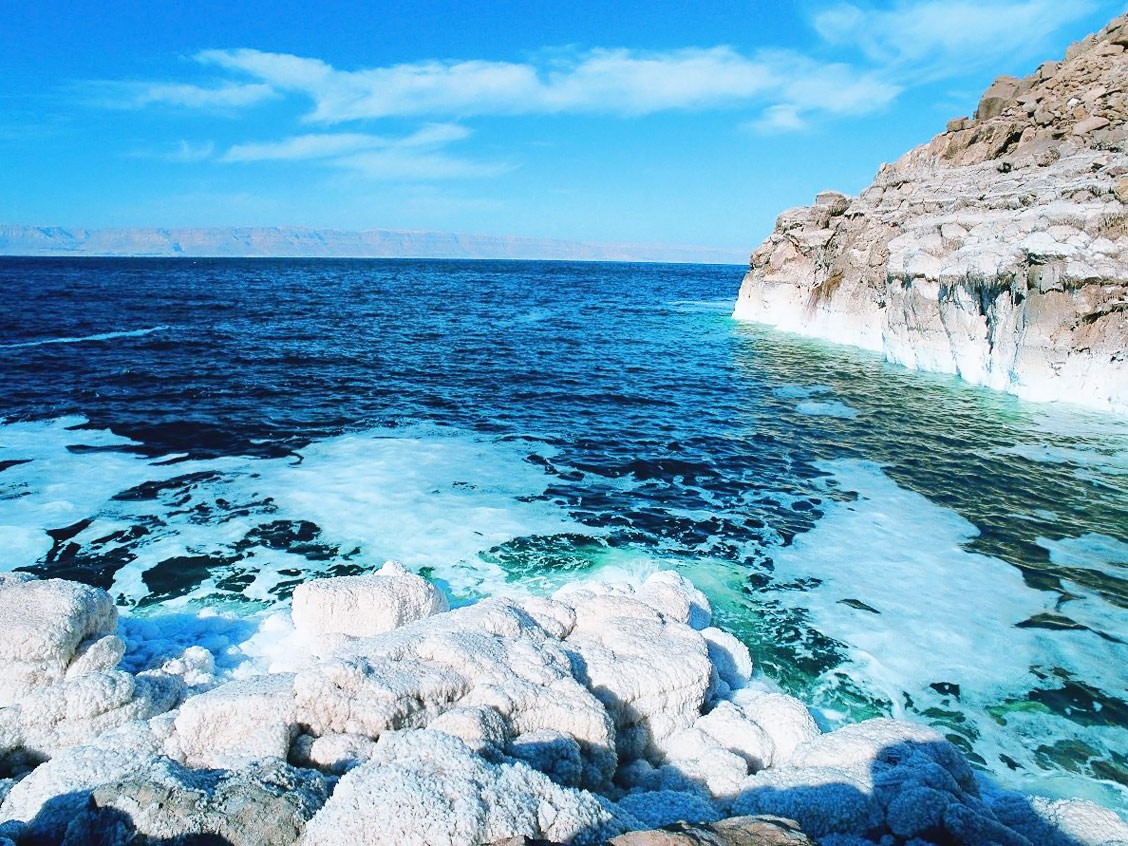 МЕТОДЫ ИССЛЕДОВАНИЯ:
Опрос родителей, воспитателей, детей и анализ результатов.
Просмотр и чтение познавательной и художественной литературы о морях, в том числе и в сети интернет.
Опыты и эксперименты, наблюдения.
Создание макета моря своими руками.
Закрепление материала (выставка рисунков)
ОПРОС:
1.   Знаете ли вы характерные особенности морей?
2. Хотели бы вы расширить свои знания об этом природном мире и узнать о морях необычные факты?
РЕЗУЛЬТАТ ОПРОСА:
ХОД  ИССЛЕДОВАНИЯ:
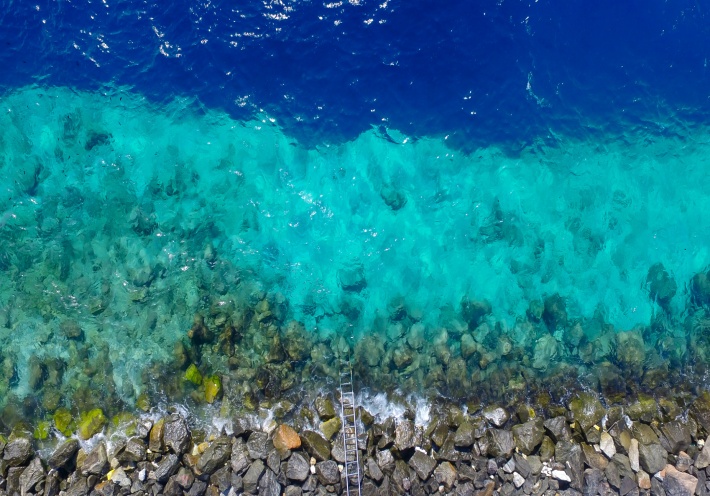 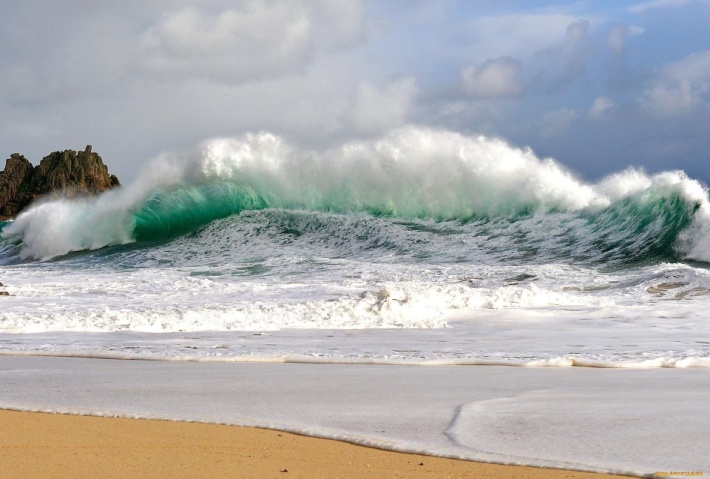 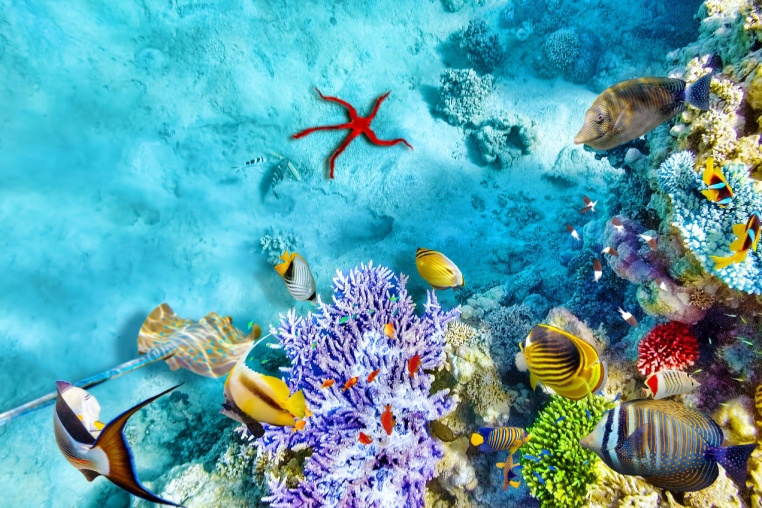 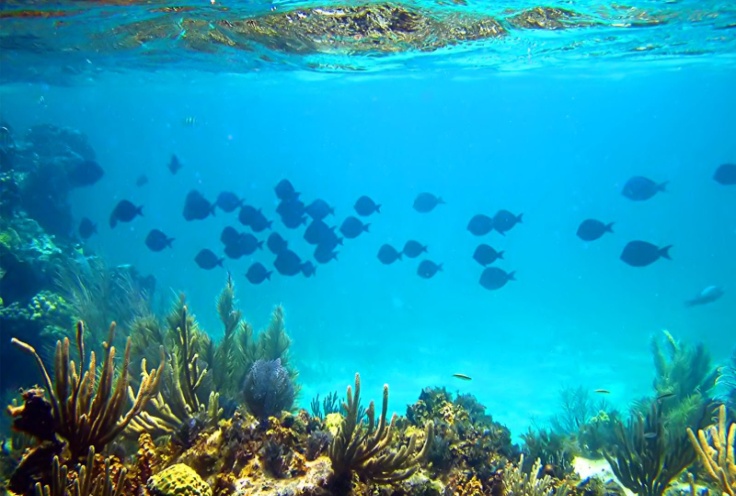 Кто же живет в море?
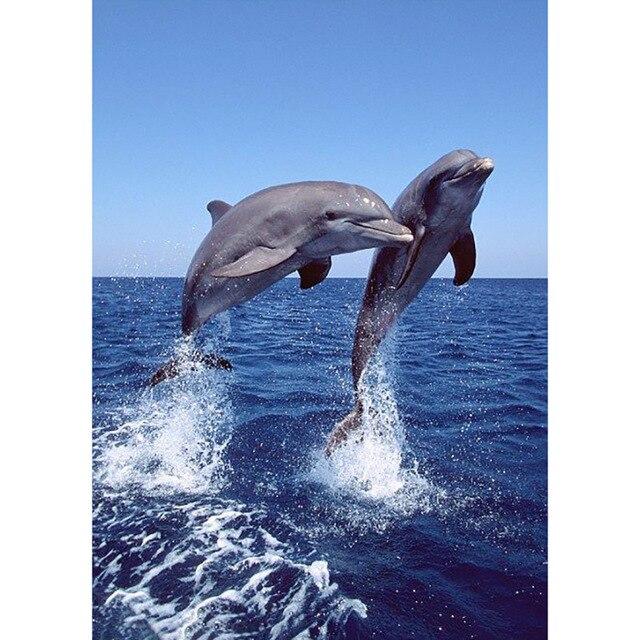 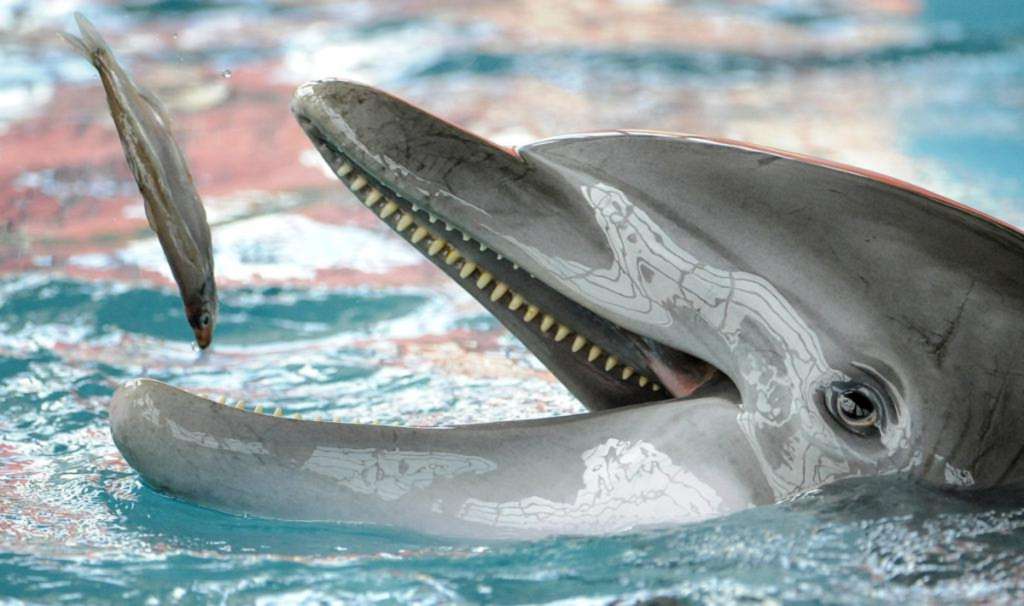 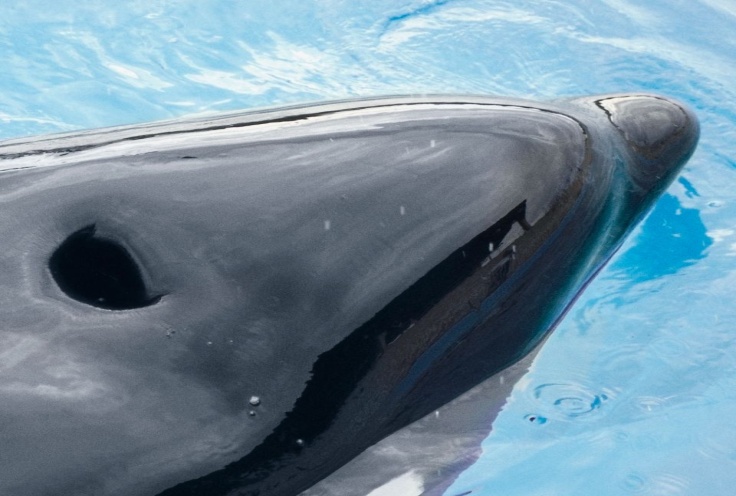 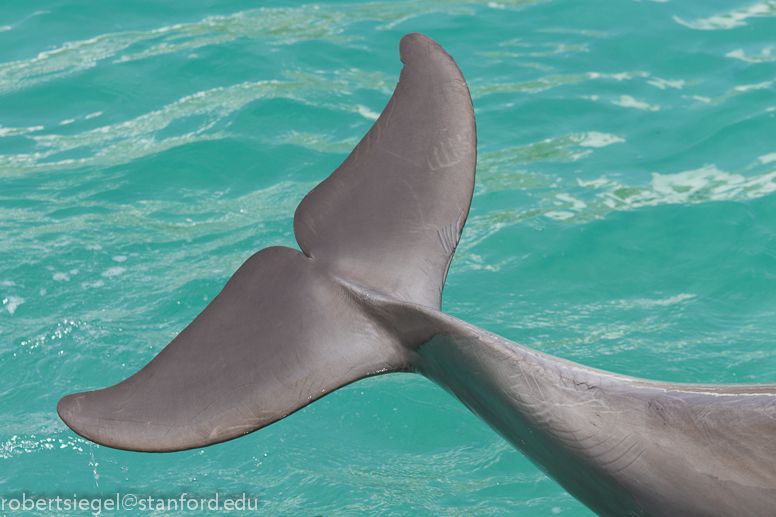 Кто же живет в море?
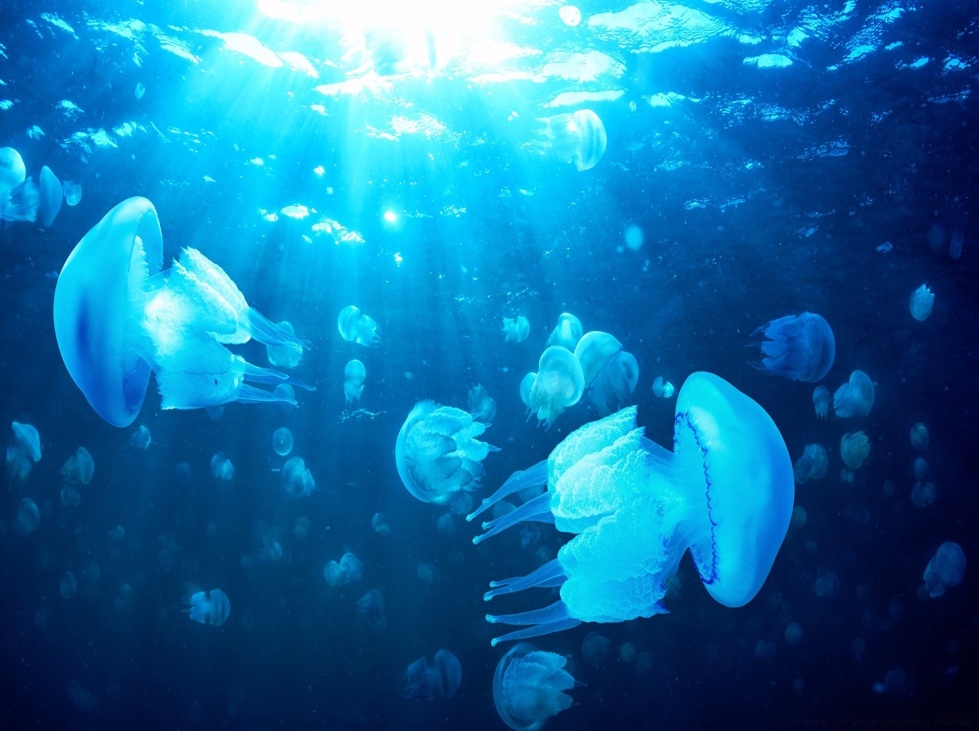 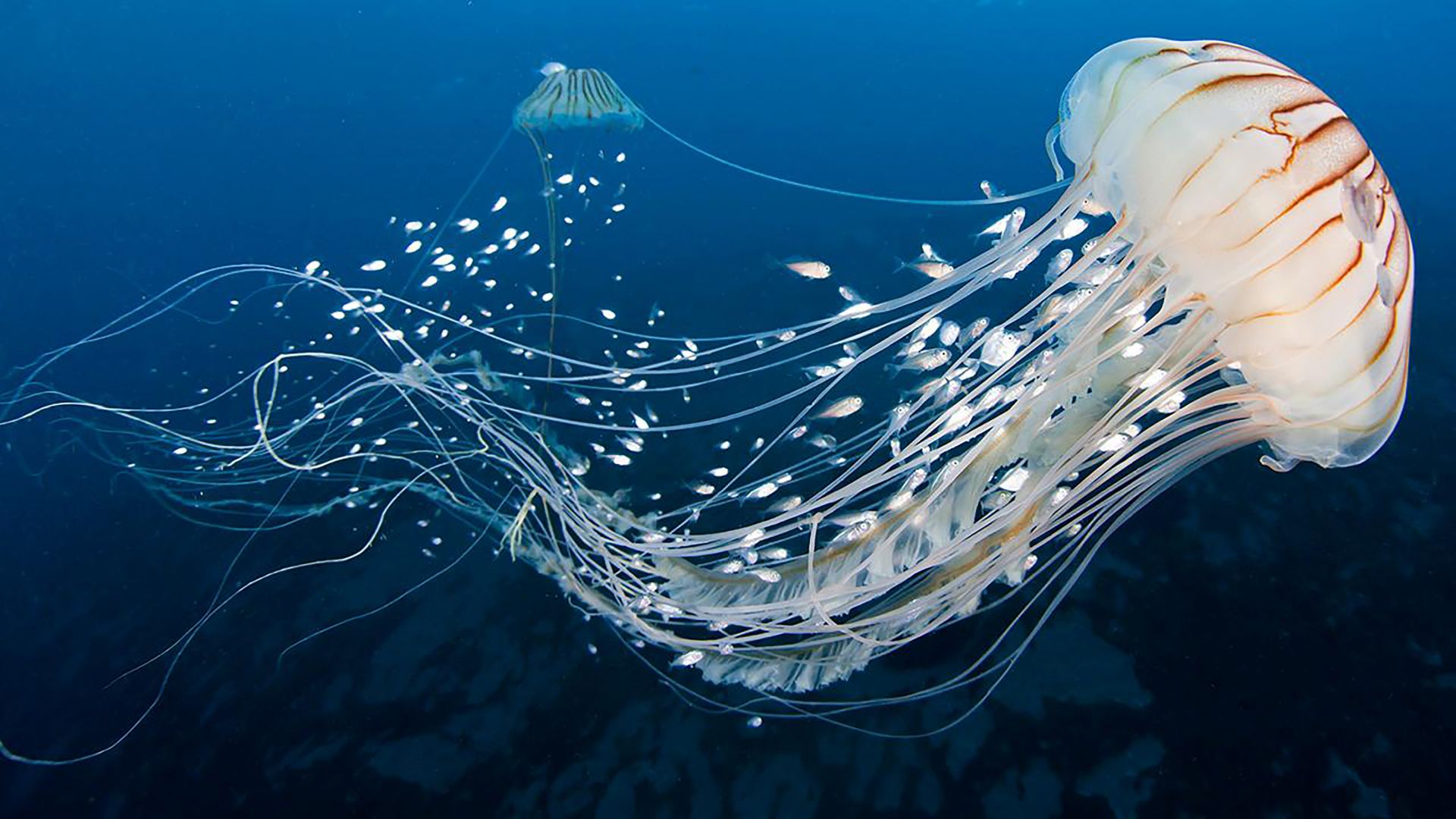 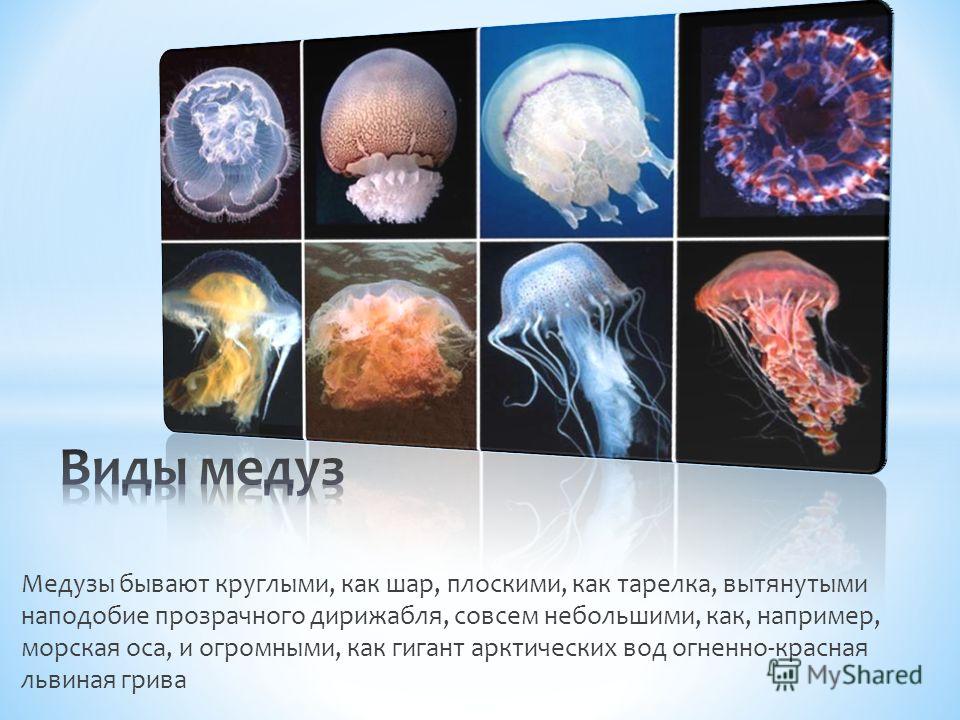 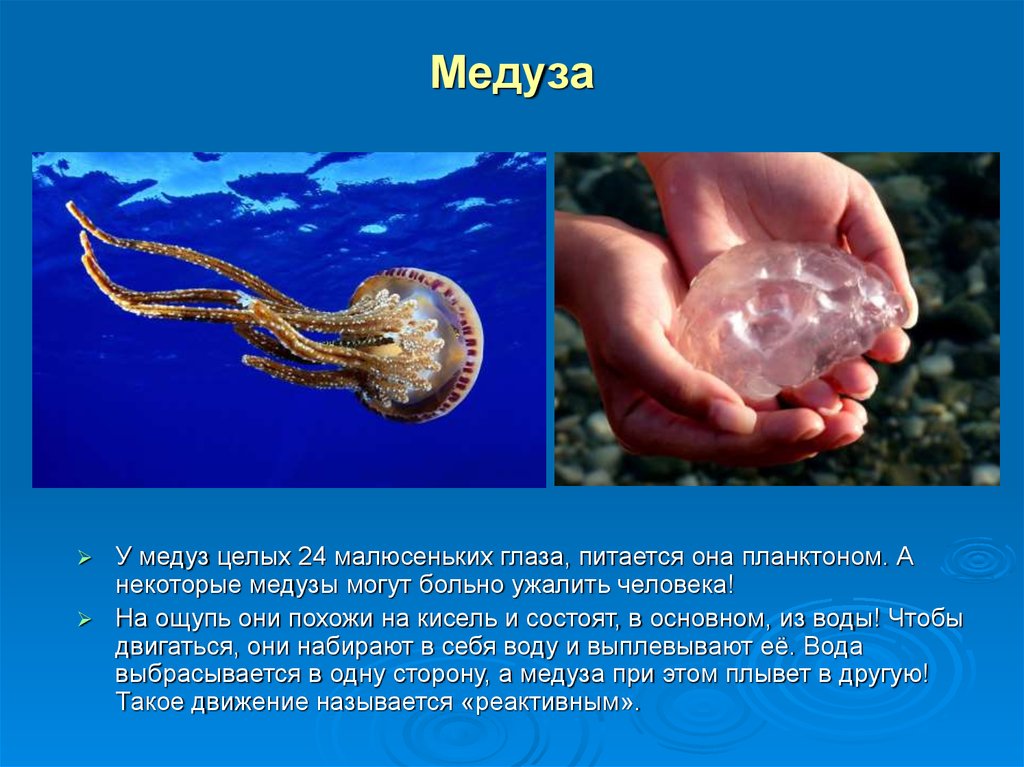 Что растет в море?
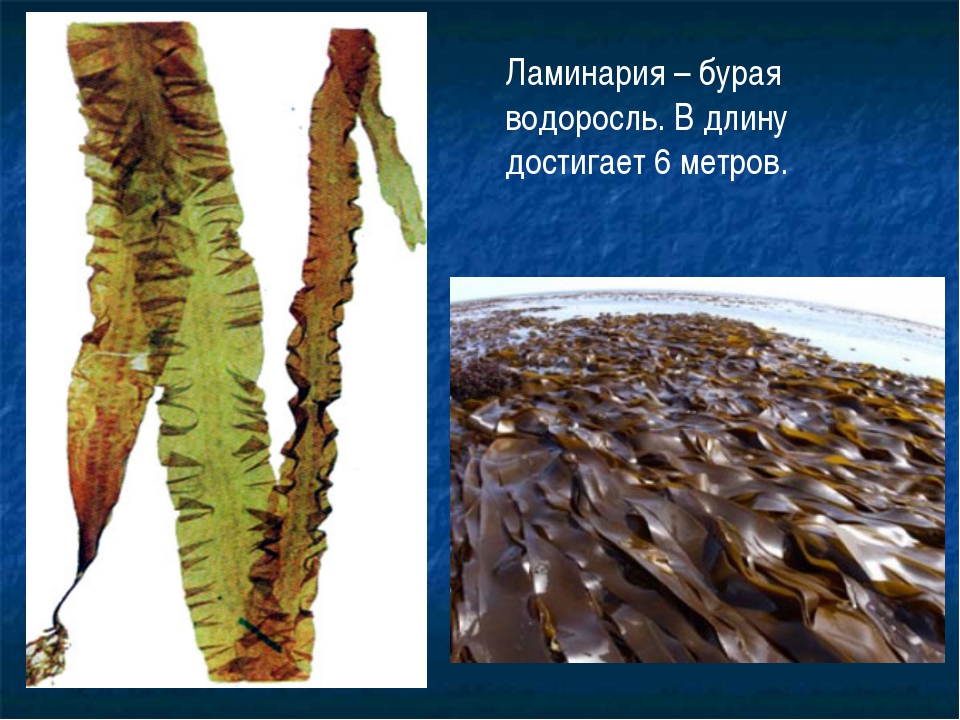 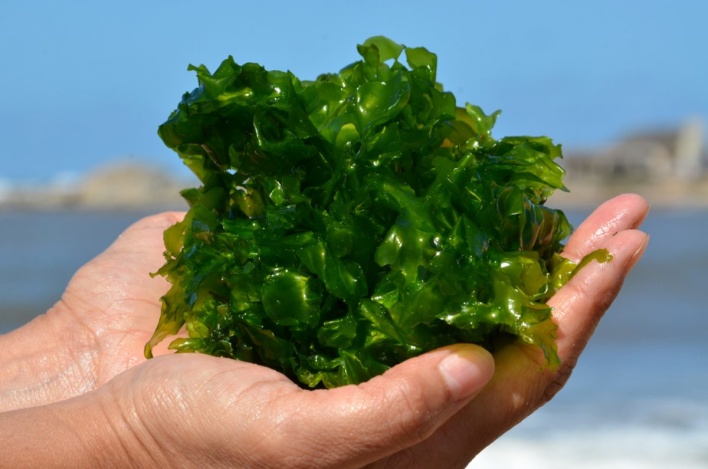 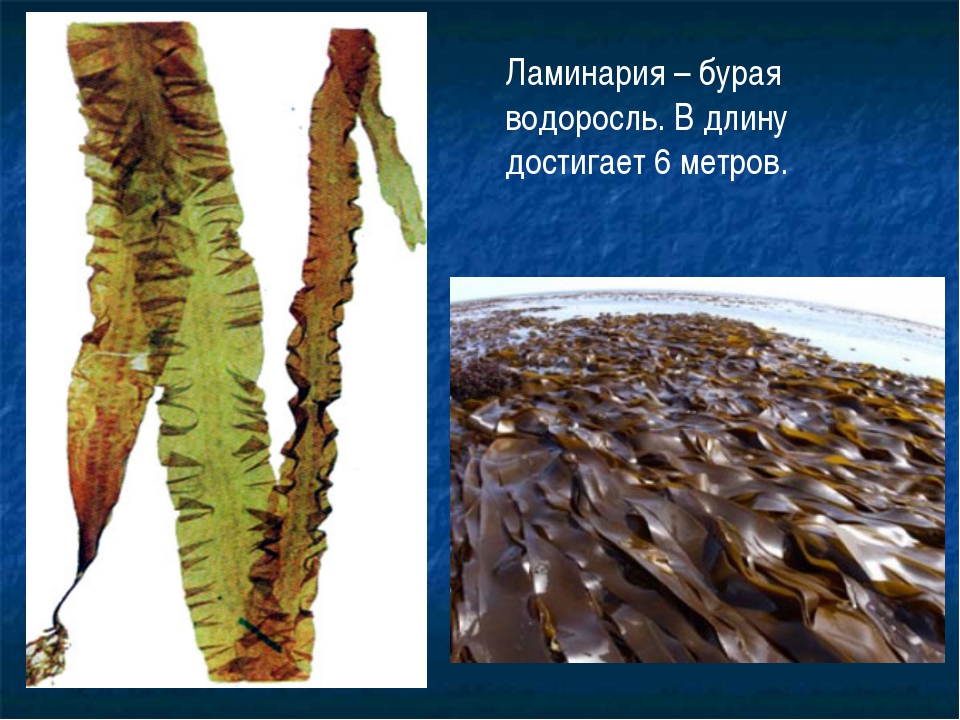 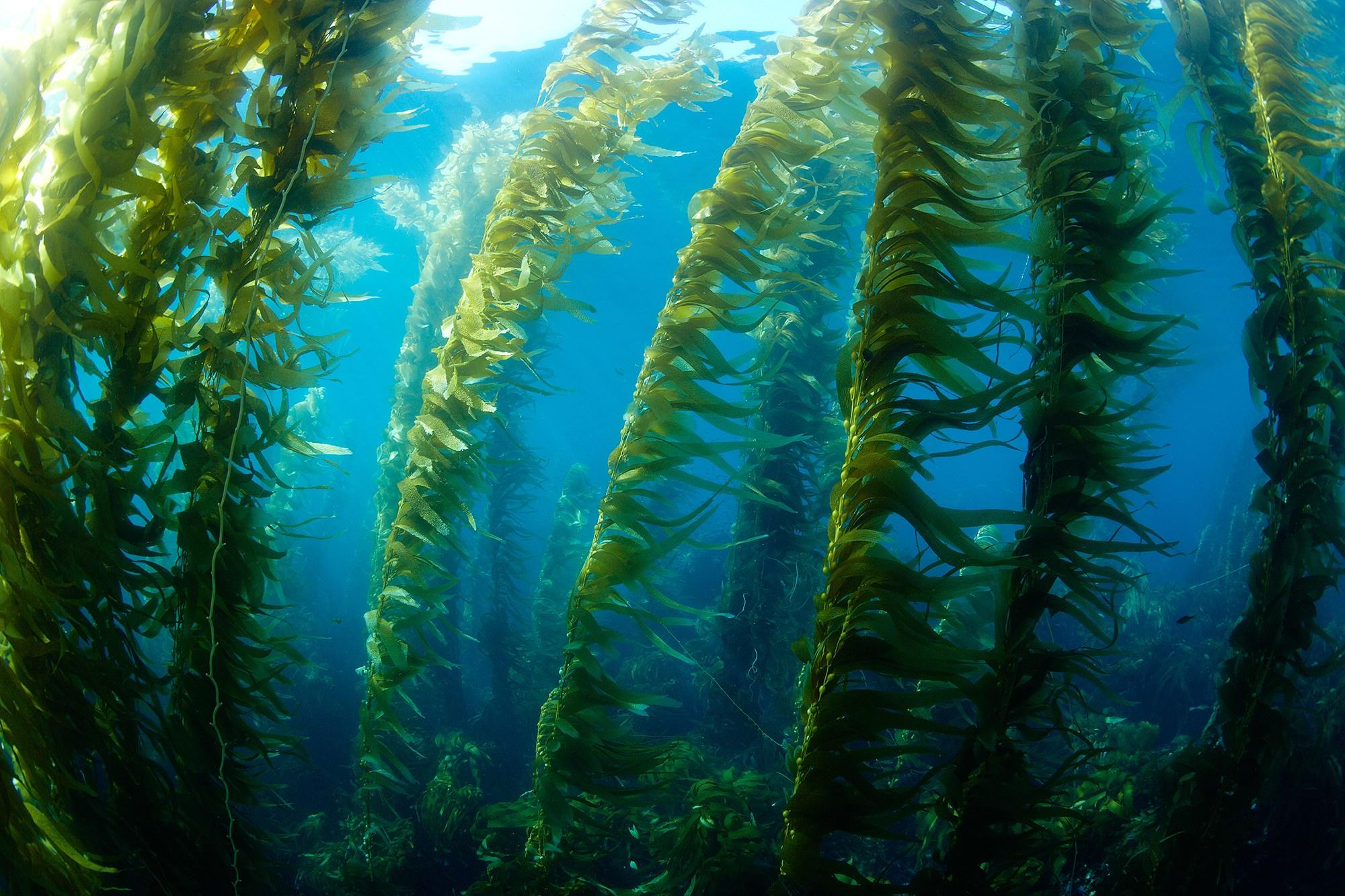 ВЫВОД ИССЛЕДОВАНИЯ :
Проводя свое исследование мы поняли, что морской мир очень богатый и интересный! Что моря и океаны – это не только полезный отдых для людей, но и огромные, удивительно-красивые природные места на нашей Земле со своими обитателями и растениями.
ПРАКТИЧЕСКАЯ ЗНАЧИМОСТЬ:
1. Макет «Глубины моря » в уголке природы.
2. Выставка детских рисунков « Красота моря»
СПАСИБО ЗА ВНИМАНИЕ!